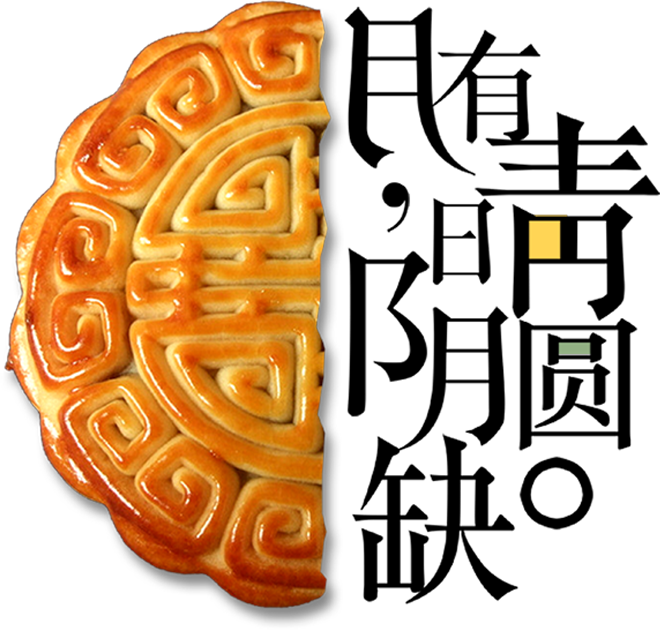 引水之源-链接及脚本
链接及脚本
项目背景
标签介绍
项目练习
兴趣作业
01
02
03
04
目录
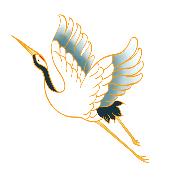 一、项目背景
江西省公交集团打算在3月份推出公交优惠卡，于2月份发布一则新闻公告，要求能看到公告详情，并且在详情中能获取用户建议。
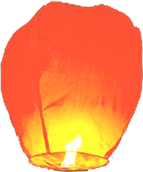 项目要求
1
2
要求对公告列表及公告详情进行界面优化
要求有公告列表、公告详情
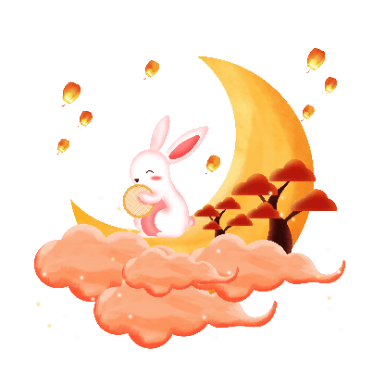 4
3
使用语义化标签及粘合剂块级标签突出重点
要求用脚本获取用户建议
二、标签介绍
链接及程序
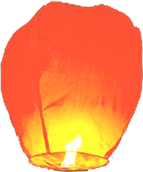 链接
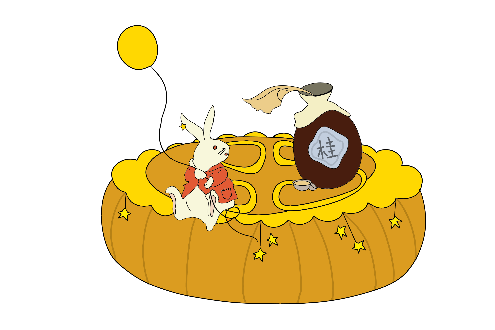 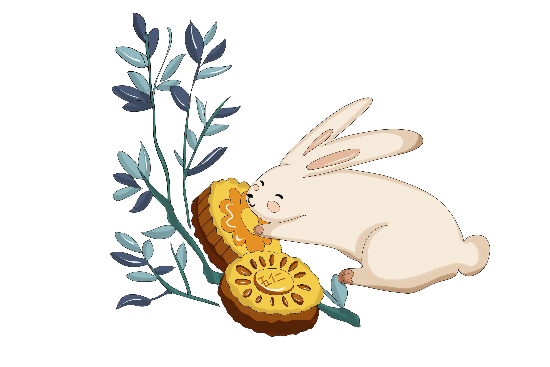 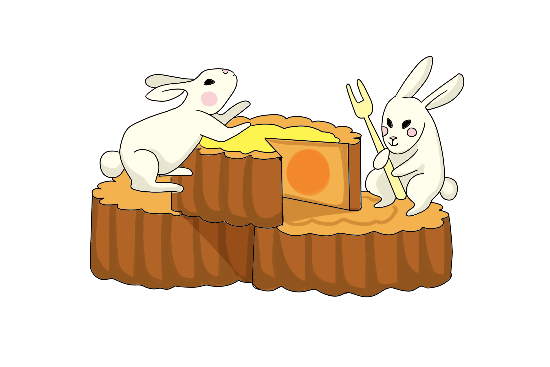 <link />
a标签属性
<a></a>
链接跳转
<a href=”链接地址”></a>
target=”_blank”
<link rel=”stylesheet” href=”样式地址” />
脚本
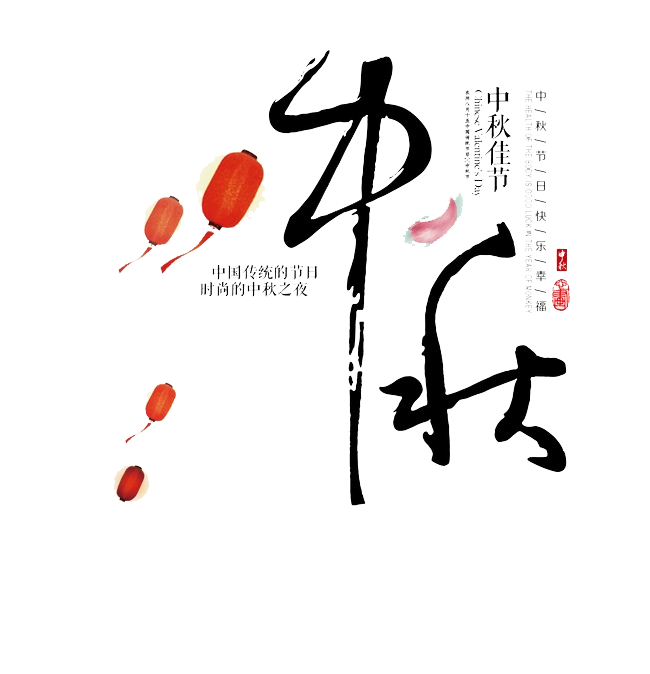 <script></script>
<noscript></noscript>
<object></object>
<applet></applet>
<param  />
<object width="400" height="400" data="../第四堂课/输入标签.wmv" ></object>
Java小程序<applet code="Bubbles.class" width="350" height="350">
Java applet that draws animated bubbles.
</applet>
为object及applet提供参数
<param name="autoplay" value="true">
定义JavaScript脚本
三、项目练习
自主练习
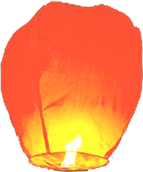 项目配文
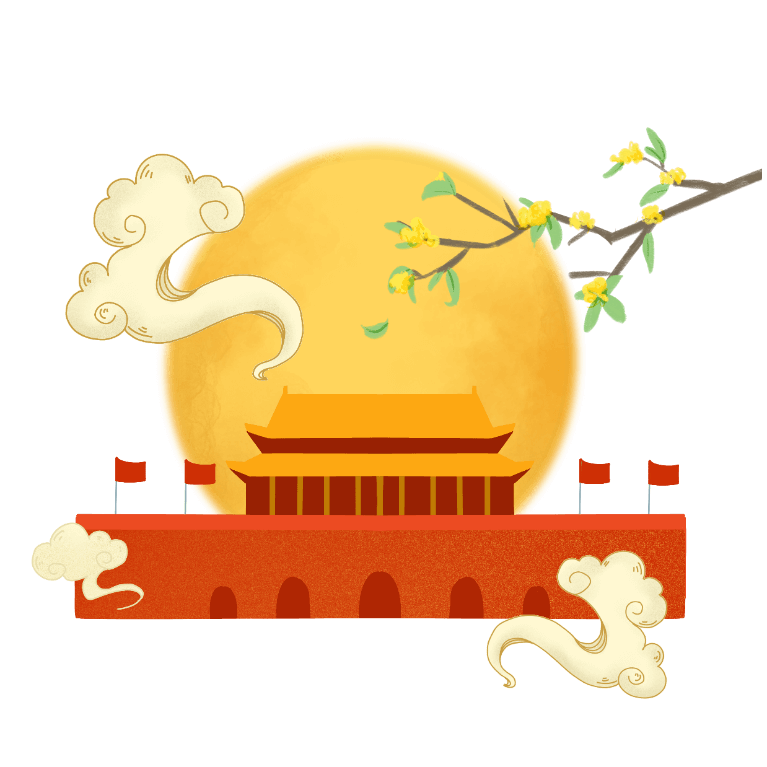 仅限乘坐公交集团公交车使用,刷卡享受全程票价八折优惠,定制公交卡质保期一年,质保期内出现质量问题(非人为损坏),免费换卡,超过质保期须重新购卡办理移资业务。
此次定制公交卡限量发行,单人单笔业务限购6张,为定额不记名卡,不挂失、不退卡,参与优惠活动的款项不退。
文
新办主题卡(纪念卡)并充值满100元,赠15元；新办主题卡(纪念卡)并充值满200元,赠40元；新办主题卡(纪念卡)并充值满300元,赠70元；新办主题卡(纪念卡)并充值满500元,赠120元。
字
描
述
四、兴趣作业
自主练习
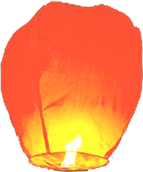 兴趣作业
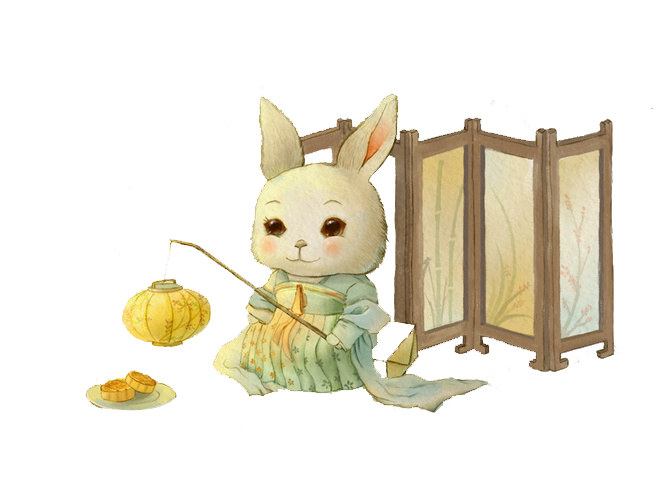 01
04
运用链接及脚本描述你喜欢的动漫
运用链接及脚本描述《斗破苍穹》
运用链接及脚本描述《海贼王》
运用链接及脚本描述《武庚纪》
运用链接及脚本描述《火影忍者》
运用链接及脚本描述《侠岚》
02
05
动漫迷
火影迷
侠岚迷
斗破迷
海贼迷
武庚迷
03
06
THANK YOU